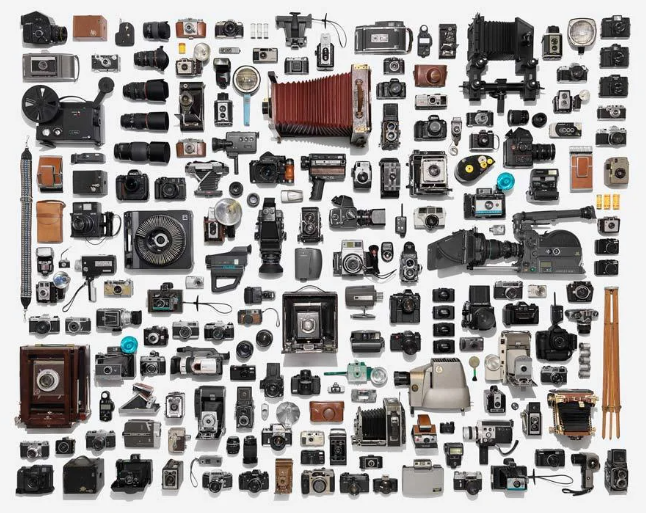 GCSE PhotographyIntroductory Task


SUMMER PREPARATION 
BOOKLET 2021
GCSE PHOTOGRAPHY / SUMMER PREPARATION
Miss Morris / Head of Art & Design and Photography
Task 3: PLAN
GCSE PhotographyIntroductory Project
Enter Text here …
Task 2: ARTIST RESEARCH
Read this article here on how to create aqueous motion
https://creativecloud.adobe.com/discover/article/shoot-a-surreal-flower-scene?scid=b42a2130-f10f-4726-8306-6a1e4f1ef01d&mv=social&mv2=owned_social&fbclid=IwAR13aetFtXOKWB3hthGlOz663qWkHQiQpC8QvjrIaenodi3ABZy3LYeGR-U

Write a ‘Shoot Plan’ that explains how you will try to emulate the work of Javiera Estrada at home, be creative & experiment with ideas   Type up your ‘Shoot Plan’ on your 4th A3 PowerPoint and include images to support your ideas.  



Take your shoot of at least 35 photographs.  Download these onto your computer and create a contact sheet - https://www.youtube.com/watch?v=BPlMQS4xgXc

Print-screen this contact sheet and add them onto the 4th slide of your PowerPoint, alongside your shoot plan.

Select the 3 best images from your shoot then edit using www.pixlr.com or your own software.  Add these images to slide 5 your A3 PowerPoint & save.
TOP TIP:  TAKE SCREEN SHOTS OF YOUR EDITING BY PRINT SCREENING YOUR WORK (Ctrl+PrtScr)



On slide 5, underneath your 3 best images, describe how your ‘shoot’ went and evaluate the strengths and weaknesses of your final images.  Save and upload your Summer PowerPoint H/W onto SharePoint.
Look through the natural form aqueous motion photography of Javiera Estrada.  Focus specifically on her abstract nature collection of Nocturnal visions or Fleur De Sel.

Choose 12 of your favourite images from the Nocturnal visions or Fleur De Sel and collage them together using www.photocollage.com/.  Add this collage to your 2nd slide on your A3 PowerPoint sheet.














On the 3rd slide in your PowerPoint, choose one image from Javiera Estrada’s Nocturnal visions or Fleur De Sel collection and paste it onto the PowerPoint.

Then using the SEMI analysis worksheet here, analyse and type up the subject, elements, media and intent for your chosen image.

Please feel free to add in cropped parts of the picture, enlarge them and draw over them to help support your SEMI analysis.
To prepare yourselves for the start of your Photography GCSE we would like you to complete the following task over your Summer Holidays. 

You have chosen Photography and we hope that you will be as passionate about the subject as we are. This means that we expect you to show dedication by completing the following tasks to the best of your ability and then submit them on our SharePoint ready for your first lesson in September. 

This project should take A MINIMUM OF FOUR HOURS OF YOUR TIME.  Please email me if you have problems to g.morris@penworthamgirls.lancs.sch.uk.

When PRESENTING your work, you need to set up a PowerPoint slide to A3 size.  You must not hand write – all annotation is to be typed up using size 12 font only.  Headings can be in size 16 font.  Please choose a professional typeface (or font) that is legible (readable).
PHOTOGRAPHY / Patterns in Nature
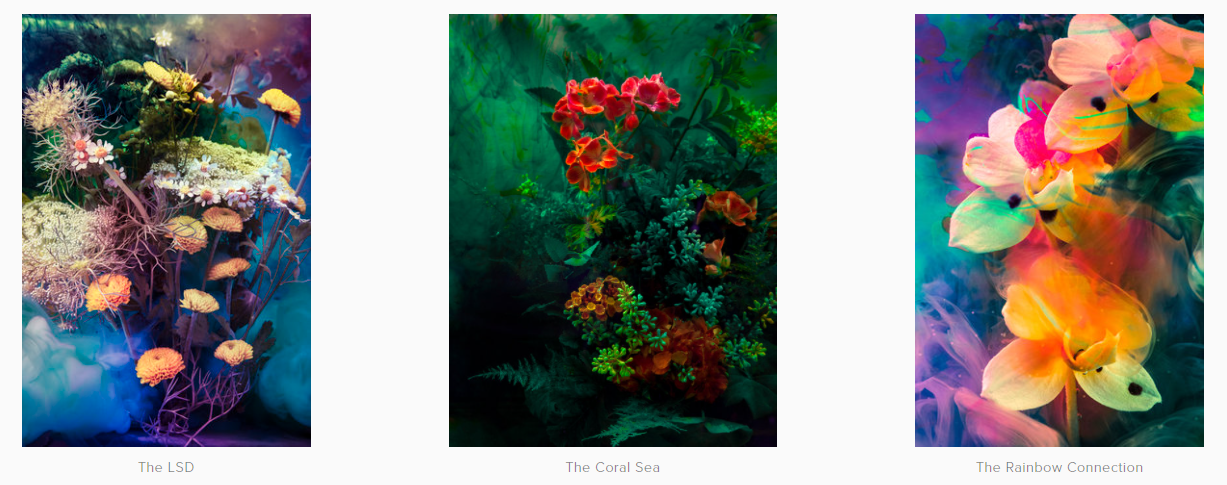 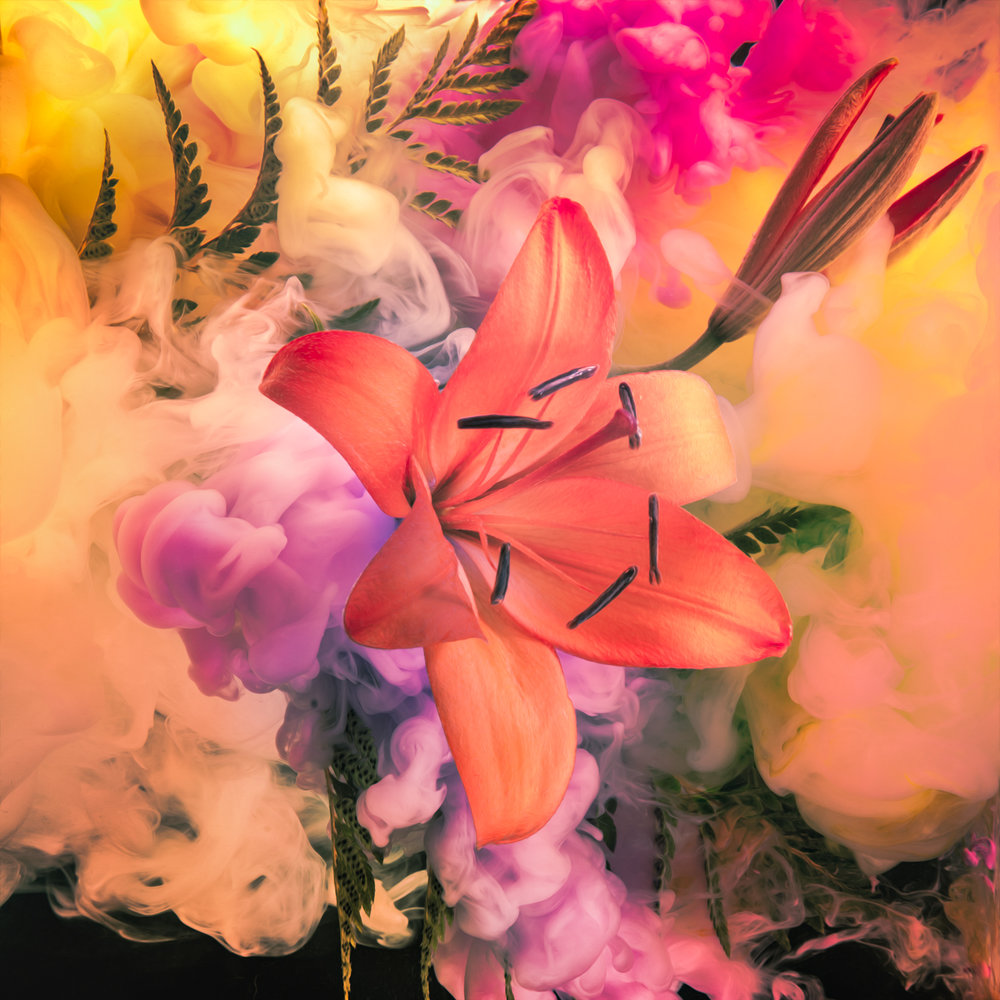 Task 4: CREATE
Task 1: CREATE an A3 Collage
Watch the video on YouTube and set up your PowerPoint to A3 & Landscape.
https://www.youtube.com/watch?v=08NdIsOiKzA
Save your new PowerPoint as SummerProjectYourName. 
Fill the 1st slide of your PowerPoint with inspirational images from nature such as textures, patterns, lines, colours and shapes.
Task 5: EVALUATE
Miss Morris / Head of Art & Design and Photography
Task 2: ARTIST RESEARCH
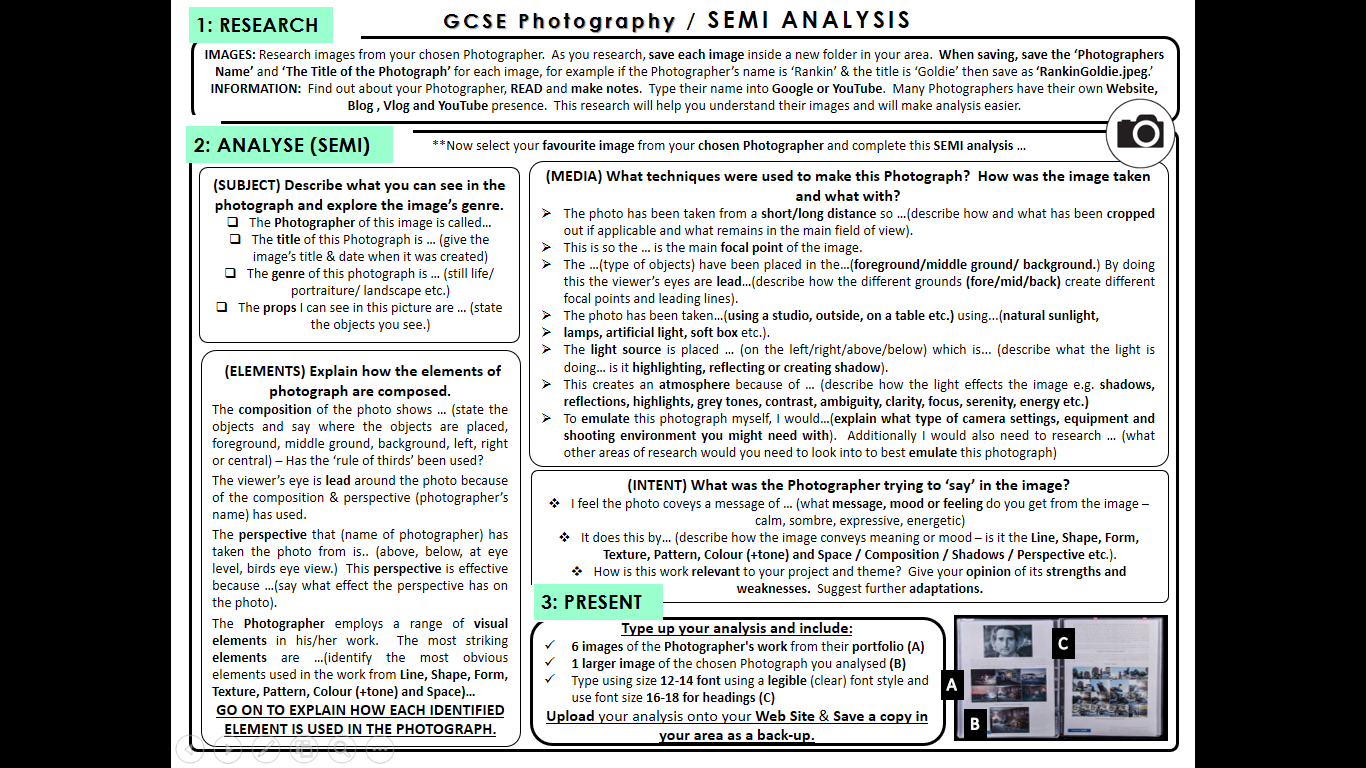 Use this SEMI analysis help sheet to guide you through your artist research
Miss Morris / Head of Art & Design and Photography